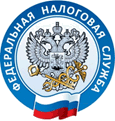 принимаемые Меры УФНС РОССИИ по Ханты-мансийскому автономному округу-Югре
18.03.2020 создан Региональный ситуационный центр по мониторингу налогоплательщиков

Адрес электронной почты: SC.R8600@nalog.ru

Контактные телефоны: 8(3467) 394-838, 394-632

Руководитель центра: Ульянов Андрей Леонидович
Задачи Ситуационного центра:
Мониторинг экономического состояния системо-образующих организаций  
Создание коммуникаций между налогоплательщиками и федеральными структурами, с целью оценки принимаемых мер по стабилизации экономики
Обработка и анализ обращений и принятие конкретных мер, в пределах компетенции
1
МЕРЫ ПОДДЕРЖКИ, РЕАЛИЗОВАННЫЕ ПО СОСТОЯНИЮ НА 26.03.2020
1. Приостановлено до 01 мая 2020 года в отношении налогоплательщиков, в том числе субъектов малого и среднего предпринимательства, вынесение решений о проведении выездных налоговых проверок, а также их проведение.
	2. Приостановлено взыскание налогов и страховых взносов в отношении налогоплательщиков, относящихся к отраслям туризма, авиаперевозок, а также сфере искусства, культуры и кинематографии, спорта со сроком уплаты до 01 мая 2020 года, путем направления требований об уплате и принятия решений о взыскании в сроки, установленные Налоговым кодексом.
	3. Приостановлено до 01 мая 2020 года применение мер взыскания, а также принятие решений о приостановлении операций по счетам для обеспечения исполнения решения о взыскании налога, сбора, страховых взносов, пеней и (или) штрафа в отношении налогоплательщиков, сведения о которых внесены в единый реестр субъектов малого и среднего предпринимательства.
	4. Принимаются решения об отложении подачи уполномоченным органом заявлений о признании должников несостоятельными (банкротами) в отношении всех должников до 01.05.2020,  в т. ч. если в отношении должника ранее уже принималось решение об отложении.
	5. Приостановлено до 01 мая 2020 года назначение всех проверок соблюдения валютного законодательства, а также приостановлено до указанной даты проведение уже начатых проверок соблюдения валютного законодательства.
2